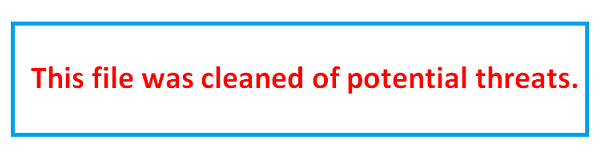 مشروع إنشاء وحدات الخدمات الالكترونية بكليات الجامعات المصرية
إعداد
أ.د. / هالة حلمي زايد
استشاري المشروع
المحتويات
مقدمة عن المشروع.

 أهداف المشروع.

 أنشطة وحدات الخدمات الإلكترونية.

 المشاريع المقدمة من الجامعات.

 الشكل العام لوحدة الخدمات الالكترونية بالكلية.

 خطة العمل.
مقدمة عن المشروع
يهدف ICTP إلى إنشاء مشروع وحدة الخدمات الالكترونية في كل كليات الجامعات خلال الخمس أعوام القادمة بشكل تدريجي بواقع 20% من كليات كل جامعة سنوياً من أجل تفعيل خدمات تكنولوجيا المعلومات.
  
تعتبر هذه الوحدات حلقة الوصل بين المشاريع الست المقدمة من ICTP على مستوى الجامعات وبين مختلف الكليات. تهدف هذه الوحدات:
 زيادة فاعلية مشاريع الجامعات.
تقديم خدمات متميزة في تكنولوجيا المعلومات للكليات.
أهداف وأنشطة المشروع
رفع كفاءة وتحسين شبكة المعلومات الداخلية بالكلية
تشغيل وصيانة شبكة المعلومات.‏
‏ متابعة الاستخدام الفني للشبكة وتقديم الدعم الفني لجميع المستخدمين.‏
القيام بعمل التوسعات المطلوبة لشبكة الكلية السلكية واللاسلكية بالتنسيق مع شبكة الجامعة‎.‎
تفعيل أجهزة الفيديو كون فرنس ‏video conference‏ بالكلية‎.‎
رفع كفاءة البنية التحتية وتحديثها بالكلية
الإشراف على الصيانة الدورية لأجهزة الحاسب وملحقاتها.‏
دراسة أوجه القصور وتحليل الأعطال والمشاكل ووضع الحلول المناسبة لأنظمة الحاسب.‏
إعداد تقارير دورية عن حالة الأجهزة والمعامل بالكليات.‏
أهداف وأنشطة المشروع
تقنين وضع استخدام نظم التشغيل والبرمجيات وحماية الأجهزة ضد الفيروسات
تحميل البرامج الأصلية ونسخ مضادات الفيروسات‎.‎
تحديث برمجيات الأجهزة.‏
صيانة الحاسبات والطابعات أو الإشراف على عقود الصيانة.‏
العمل على تطوير العملية التعليمية من خلال تدعيم التفاعل بين الطلاب وأعضاء هيئة ‏التدريس
‏ تسويق المقررات الإلكترونية وتقديم الاستشارات الفنية والتدريب.‏
تدريب أعضاء هيئة التدريس ومعاونيهم علي رفع مصادر التعلم للمادة الدراسية والتعامل مع مكتبات ‏البوابة الالكترونية.‏
تدريب أعضاء هيئة التدريس بالكلية على إدارة منتديات الطلاب
أهداف وأنشطة المشروع
استخدام البريد الإلكتروني الرسمي في كافة المعاملات الإدارية وكذلك ‏في التواصل مع الطلاب
إدارة حسابات المستفيدين بالكلية على البريد الإلكتروني.‏
‏ تشغيل وتفعيل خدمة البريد الالكتروني للطلاب وأعضاء هيئة التدريس. ‏
تبادل جميع المراسلات والمستندات من خلال البريد الإلكتروني
استخدام الموقع الرسمي للكلية للتواصل مع كافة الأطراف المعنية‎
‏ جمع ونشر أخبار الكلية‎.‎
تحديث بيانات الكلية على البوابة الإلكترونية‎.‎
التدريب ونشر الوعي بين الطلاب علي كيفية الاستفادة من البوابات الالكترونية
أهداف وأنشطة المشروع
استخدام المعاملات الالكترونية بدلا من المعاملات الورقية
التدريب وتقديم الدعم الفني لتفعيل استخدام نظم المعلومات الإدارية ‏MIS
تدريب العاملين بالكلية وأعضاء هيئة التدريس على تكنولوجيا المعلومات والاتصالات بالتعاون مع ‏مركز تدريب ‏ICTP‏ بالجامعة.‏
استخدام نظام تتبع تذاكر المهام “‏Request Tracker‏” وهو نظام يستخدم لتنسيق وتتبع تنفيذ المهام بين ‏مجموعة من المستخدمين.‏
زيادة كفاءة استخدام المكتبة الرقمية
‏
 إدارة حسابات المستفيدين بالكلية على المكتبة الرقمية.‏
تدريب أعضاء هيئة التدريس والهيئة المعاونة والطلاب لعمل حسابات على” ‏Google Scholar‏” و “Microsoft Academic Search”  وهي ‏خدمة مخصصة للطلبة والباحثين وذلك للعثور على أبحاث وملخصات ومعلومات في أي مجال من ‏مجالات البحث العلمي.‏
بيان بالكليات التي يتم إنشاء وحدات خدمات إلكترونية بها
بيان بالكليات التي يتم إنشاء وحدات خدمات إلكترونية بها
بيان بالكليات التي يتم إنشاء وحدات خدمات إلكترونية بها
بيان بالكليات التي يتم إنشاء وحدات خدمات إلكترونية بها
بيان بالكليات التي يتم إنشاء وحدات خدمات إلكترونية بها
الشكل العام لوحدة الخدمات الالكترونية بالكلية
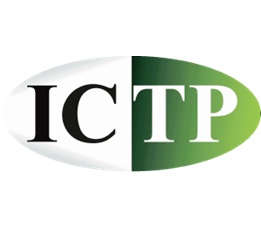 Fund
Fund
Fund
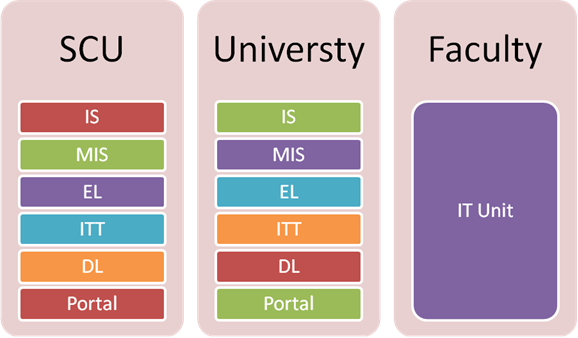 الشكل العام لوحدة الخدمات الالكترونية بالكلية
يدير الوحدة عضو هيئة تدريس بالكلية باختيار عميد الكلية.

  يتم تخصيص مكان بمعرفة إدارة الكلية ويتم وضع لوحة بعنوان "وحدة الخدمات الالكترونية" – ولوحة بقائمة الخدمات التي يمكن أن تقدمها الوحدة للطالب ولعضو هيئة التدريس وللموظف.
الشكل العام لوحدة الخدمات الالكترونية بالكلية
الشكل العام لوحدة الخدمات الالكترونية بالكلية
متابعة عمل الشبكة الداخلية بالكلية ‏
عمل حصر للوضع الحالي لشبكة الكلية والمتطلبات الحالية ‏والمستقبلية. ‏
إعداد التقارير الدورية عن الأعطال وكفاءة الشبكة ومعدل ‏الاستخدام. ‏
التأكد من تحميل وعمل البرامج الأصلية ومضادات الفيروسات. ‏
التنسيق والتعاون مع إدارة شبكة الجامعة بما يحقق الأهداف ‏والسياسات المطلوبة. ‏
القيام بعمل التوسعات المطلوبة لشبكة الكلية السلكية ‏واللاسلكية بالتنسيق مع شبكة الجامعة. ‏
تفعيل أجهزة الفيديو كون فرنس بالكلية. ‏
الأشراف على الصيانة الدورية لأجهزة الحاسب وملحقاتها. ‏
التعاون في تنفيذ باقي أنشطة الوحدة بناء على توجيهات مدير ‏الوحدة.‏
الشكل العام لوحدة الخدمات الالكترونية بالكلية
إنشاء وتطوير الشبكات الداخلية بالكلية وصيانة أعطال ‏الكابلات. ‏
تحميل البرامج الأصلية ونسخ مضادات الفيروسات. ‏
صيانة أجهزة الحاسب وملحقاتها. ‏
التعاون في تنفيذ باقي أنشطة الوحدة بناء على توجيهات مدير ‏الوحدة.‏
الشكل العام لوحدة الخدمات الالكترونية بالكلية
جمع ونشر أخبار الكلية. ‏
تحديث بيانات الكلية على البوابة الإلكترونية. ‏
نشر الجداول الدراسية لمختلف البرامج الدراسية بالكلية. ‏
متابعة نشاط نشر الإخبار للمستخدمين على مستوي الكلية – ‏الأقسام – اتحاد الطلاب – مشاريع ‏الأبحاث ومختلف جهات ‏الكلية. ‏
التنسيق بين إدارات الجودة لتنشر واستكمال بيانات المناهج ‏الدراسية على البوابة. ‏
حلقة وصل بين مشروع وحدة الخدمات الإلكترونية بالكلية ‏ومشروع البوابة الإلكترونية بالجامعة. ‏
التعاون في تنفيذ باقي أنشطة الوحدة بناء على توجيهات مدير ‏الوحدة. ‏
الشكل العام لوحدة الخدمات الالكترونية بالكلية
تدريب الموظفين على أسلوب العمل في نظم ‏MIS‏. ‏
تدريب أعضاء هيئة التدريس على النظم المتعلقة بعملهم مثل ‏الكونترول ونظام الجودة. ‏
تقديم الدعم الفني لمستخدمي نظم ‏MIS‏ بالكلية. ‏
الإبلاغ عن مشاكل النظم ومتابعة حلها. ‏
عمل تقارير دورية عن كفاءة العمل في النظم ومدى تطبيقها ‏في الكلية ومعوقات التطبيق ورفعها لمدير ‏الوحدة. ‏
التنسيق مع مشروع نظم المعلومات الادارية المركزي ‏بالجامعة في جميع النواحي الفنية. ‏
التعاون في تنفيذ باقي أنشطة الوحدة بناء على توجيهات مدير ‏الوحدة.‏
الشكل العام لوحدة الخدمات الالكترونية بالكلية
إدارة حسابات أعضاء هيئة التدريس والطلاب على المكتبة ‏الرقمية ونظم المعلومات الإدارية والبوابة ‏الإلكترونية والبريد ‏الإلكتروني ونظام ادارة المحتوى للتعليم الإلكتروني. ‏
تفعيل استخدام المقررات المنتجة من الجامعات الأخرى ‏والمرتبطة بالتخصصات المختلفة بالكلية. ‏
تدريب أعضاء هيئة التدريس والطلاب والجهات المعاونة ‏على استخدام المقررات الالكترونية. ‏
إعداد بيانات الطلاب وأعضاء هيئة التدريس للمقررات ‏الإلكترونية التي يتم تفعيلها بالكلية وتسليمها ‏لمركز الإنتاج ‏بالجامعة لإعداد حسابات للطلاب على نظام تطوير المحتوى. ‏
التنسيق بين مسئولي البيانات بنظم المعلومات الإدارية ومدير ‏البوابة الالكترونية على مستوي الجامعة ‏للتحديث وإصلاح ‏واستكمال البيانات، وتلقي الشكاوى الخاصة بالبيانات ‏وإصلاحها طبقا ‏لصلاحياته. ‏
الشكل العام لوحدة الخدمات الالكترونية بالكلية
‎6‎‏.‏	 التدريب ونشر الوعي بين أعضاء هيئة التدريس بالكلية ‏في الأنشطة التالية: -‏
	‏‌أ.‏	كيفية إنشاء المواقع الشخصية. ‏
	‏‌ب.‏	كيفية رفع مصادر الأستاذ من أبحاث وأنشطة. ‏
	‏‌ج.‏	كيفية إدارة منتديات الطلاب ويمكن للأستاذ أن يحيل ‏بعضا من صلاحياته لهذا المسئول. ‏
	د.‏	إعطاء صلاحيات التعامل مع المنهج الدراسي للأساتذة ‏والمعيدين. ‏
	‏‌ه.‏	تدريب أعضاء هيئة التدريس ومعاونيهم علي رفع ‏مصادر التعلم للمادة الدراسية والتعامل 					مع ‏مكتبات ‏البوابة الالكترونية. ‏
 ‏‎7‎‏.‏	التدريب ونشر الوعي بين الطلاب على كيفية الاستفادة ‏من البوابات الالكترونية عن طريق: -‏
	‏‌أ.‏	ضبط حسابات الطلاب على البوابة وكيفية التسجيل. ‏
	‏‌ب.‏	كيفية إنشاء موقع الطلاب. ‏
الشكل العام لوحدة الخدمات الالكترونية بالكلية
‎8‎‏.‏	التنسيق مع المشروعات المناظرة في الجامعة في جميع ‏النواحي الفنية لكل نشاط. ‏
‎9‎‏.‏	التعاون في تنفيذ باقي أنشطة الوحدة بناء على توجيهات ‏مدير الوحدة. ‏
تحكيم المشاريع من قبل الجامعات.
تلقي مقترحات المشاريع من الجامعات.
توقيع العقود التفصيلية مع الجامعات.
اختيار فريق العمل بالتعاون بين الجامعة ومشروع ICTP.
خطـة العمل
2
1
3
4
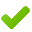 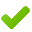 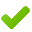 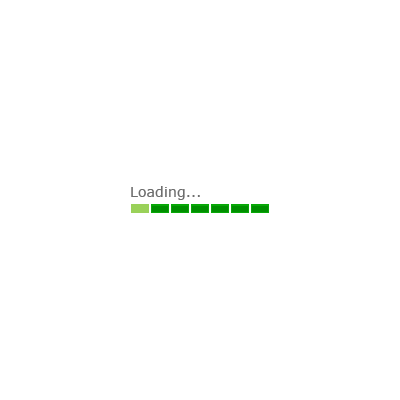 جاري التنفيذ
‎تدريب فريق العمل بمعرفة المشاريع المختصة بالجامعات وذلك طبقا للجدول التالي‏.
خطـة العمل
5
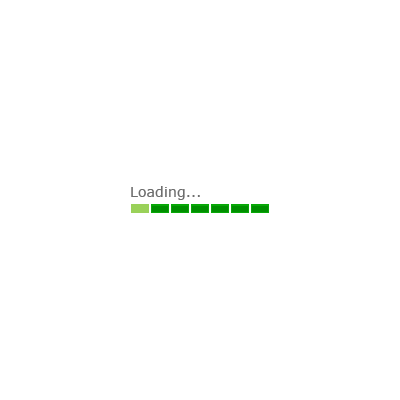 جاري التنفيذ
‎بدء العمل في الوحدات
خطـة العمل
6
‎تقييم الوضع الراهن في الكليات
عمل ورش عمل بالكليات للتعريف بدور الوحدات ومشروعات‎ ICTP
عمل تصور عن الوضع الحالي للشبكة ‏
تنزيل نسخ البرامج الأصلية على أجهزة الكلية
استلام الموقع الالكتروني للكلية والبدء في تنفيذ الأنشطة عليه‏
تدريب العاملين بالكلية على نظم المعلومات الإدارية
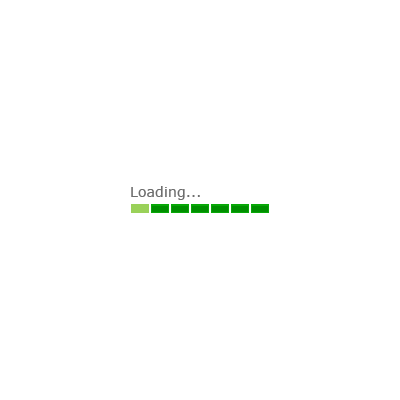 جاري التنفيذ
‎بدء العمل في الوحدات.
خطـة العمل
6
توزيع كلمات المرور  واسم المستخدم لنظم المعلومات الإدارية على المستفيدين
عرض التقارير المستخرجة من نظم المعلومات الإدارية على إدارة الكلية لتفعيل العمل بها‏
حصول كل الطلاب وأعضاء هيئة التدريس والهيئة المعاونة وطلاب الدراسات العليا على كلمات المرور  واسم المستخدم للمكتبة ‏الرقمية.‏
نشر قائمة بالمقررات الالكترونية المنتجة على أعضاء هيئة التدريس مع مراعاة تخصصات كل كلية.‏
استلام البريد الالكتروني لأعضاء هيئة التدريس والجهاز الإداري والطلاب من المسئول بالجامعة وتسليمه للمختصين بالكلية..
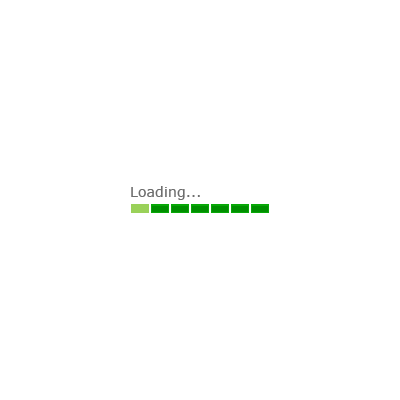 جاري التنفيذ
أسلوب التعامل المالي
يتم احتساب مكافأة مدير المشروع بدءا من تاريخ توقيع العقود التفصيلية في 1-10-2012. 
يتم احتساب مكافآت فريق العمل من تاريخ بدء التدريب المرسل بمعرفة المدير التنفيذي للمعلومات بالجامعة.
يقوم السيد مدير المشروع بتقييم المكافأة المستحقة لكل فرد من فريق العمل بناء على الجهد المبذول وتعرض على المدير التنفيذي للمعلومات بالجامعة لإعتمادها بما يحقق التوازن بين المشروعات.
يقوم مشروع ICTP بتحديد مؤشرات الأداء الرئيسية وبناء عليها يتم تحديد المكافأة المتغيرة لمدير المشروع.
التعامل في الشئون المالية بين مشروع ICTP والجامعات يكون من خلال المدير التنفيذي للمعلومات بالجامعة فقط ويسري  عليه اللائحة المالية لعام 2012-2013.
وسائل الاتصال
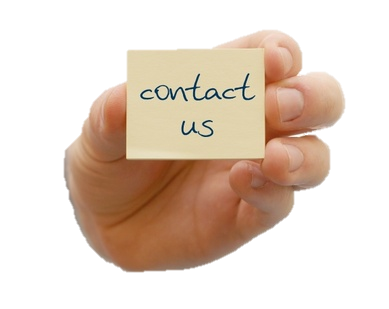 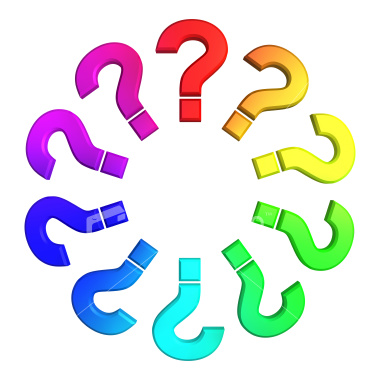